社会主義の教育理論
社会主義思想とは
共通点：自由より平等を重視（源流としてのトマス・モア『ユートピア』
空想的社会主義（エンゲルスの評価）
サン・シモン（１９ｃ初仏）産業主義
フーリエ（１９ｃ初仏）ユートピア的共同体構想
ロバート・オーエン（１９ｃ前半英）
マルクス主義
フェビアン主義
ロバート・オーエン
イギリス産業革命来の紡績工場の経営者
工場に学校を付設し、労働者子弟の教育
人間は「環境」の産物
工場の環境改善（子どもが12時間労働は無理）
経営の成功を基礎に議員に
工場法制定運動（経営者層からは狂人扱い）
世界初の工場法制定を実現
アメリカにわたって、協同社会の試み
失敗して、晩年は精神更生運動
５０歳のロバート・オーウェン
アメリカ、ニューラナークの構想図（実現せず）
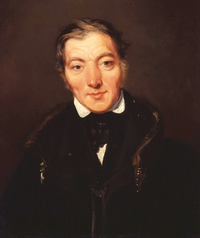 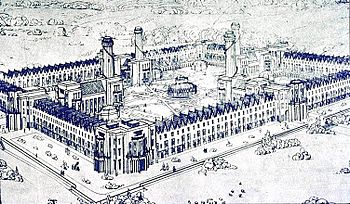 マルクス１
１９世紀半ば（独から英に亡命）
歴史的分析
歴史は階級闘争によって動く
生産制度が土台となり、政治や文化が形成
生産力が高まると生産様式が変化して時代転換
資本主義経済の分析
発達した商品経済で等価交換が原則
労働力と賃金も等価交換
労働力は賃金以上の価値を生産、その余剰価値を資本家が独占（搾取）
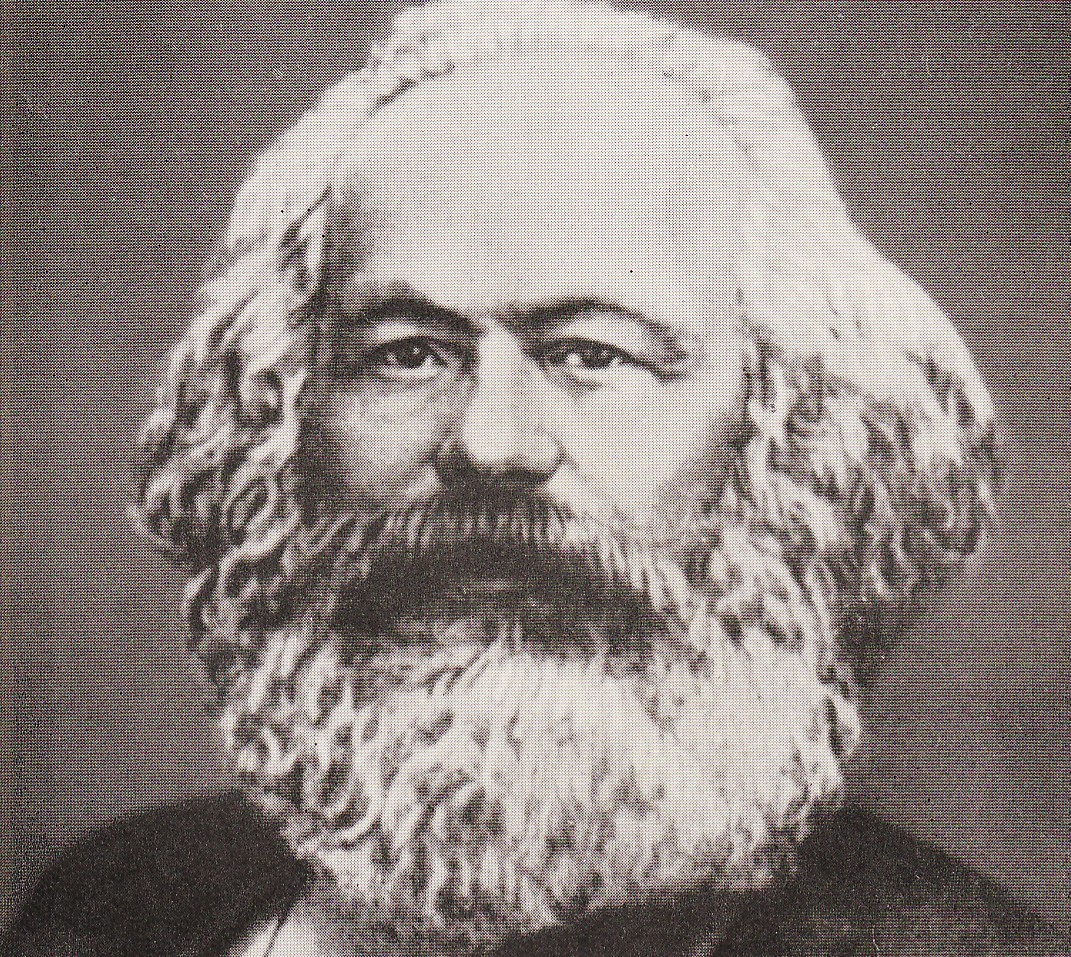 マルクス２
マルクス「共産党宣言」
しかしもっともすすんだ国々では、つぎの諸方策がかなり全般的に適用されるであろう。
一　土地所有を収奪し、地代を国家の経費にあてる。
二　強度の累進税。
三　相続権の廃止。
四　すべての亡命者および反逆者の財産の没収。
五　国家資本によって経営され、排他的独占権をもつ一国立銀行を通じて信用を　　国家の手に集中する。
六　運輸機関を国家の手に集中する。
七　国有工場、生産用具の増加。共同の計画による土地の開墾と改良。
八　万人にたいする平等の労働義務。産業軍の編成、とくに農業のためのそれ。
九　農業と工業の経営の結合。都市と農村の対立の漸次的除去。
一〇　すべての児童にたいする公共無料教育。現在の形の児童の工場労働の廃止。　　教育と物質的生産との結合。その他。
マルクス３
マルクスは当初革命による社会変革を考えていたが、後、議会制の国をみて、民主主義的な選挙を通じての変革の可能性も考える
ふたつの路線が分離
暴力革命路線　レーニン主義（ソ連型）
議会主義路線　社会民主主義（ドイツ等）
マルクス主義的社会民主主義と、国民主義的社会民主主義に分離
英　フェビアン主義
ウェッブが中心
土地と産業資本の社会的所有
民主的、漸進的、平和的な移行
イギリスの福祉政策に寄与
労働党へと発展　
トーニー『中等教育をすべての者に』
ロシア革命
識字率向上のための国民運動
単一労働学校（ホレイス・マンの発展的継承）
体系的に組織
労働の基礎を学ぶ
労農予備校の意味（アファーマティブ・アクションとの異同を考える）
学校死滅論（サドベリバレイとの異同・スターリンにより弾圧）
メディア・生活・労働すべてから学ぶ
国家が死滅すべきなら、学校も死滅すべき
都市と農村、精神労働と肉体労働の区別も死滅
教育の無償制と人材の国家活用の関係
ユダヤ人問題と教育
差別問題として
市民革命以前　特権ユダヤ人（財力で領主と結びつく）とゲットーのユダヤ人
市民革命　政治的平等→社会的差別
学校からの排除（緩和→職業的排除）
モーゼス・メンデルスゾーンの登場（才能と努力による地位向上の志向）